Status of the Upgrade to the CLS Injection Linac
Installing the ScandiNova Solid State Modulators
Grant Bilbrough – Canadian Light Source
Background
Work Done
The ScandiNova Modulator
Work That Remains
Future Shutdowns
Background
The Canadian Light Source (CLS) is a third generation synchrotron that received initial funding in 1999.  First beam was stored in 2004.
Background
At the time funding was received there existed a facility that was the precursor to the CLS called The Saskatchewan Accelerator Lab (SAL)
SAL had been in existence since the 1960’s.
Background
The CLS was to use as much of the SAL infrastructure as possible to help with its start up.
This included retrofitting the linac to become the electron source for the CLS
Background
In 1999/2000 the linac modulators were retrofitted to run at 1Hz from the original 180 Hz (or 360 Hz) system 
Except where modifications were required most of the equipment was retained
Gun is from 1980
Linac has sections from the 60’s and 80’s
Klystrons are XK5’s originally designed for/by SLAC in the 60’s
Work Done
Modulator room gutted with 3 cabinets that  held 6 modulators removed
Klystrons removed but will be reused
RF Source removed but will be reused
Phase shifters removed but will be reused
Modulator Room
The Modulator room just as tear out starts
Clean Out
Clean Out
Waveguides and Phase Shifters
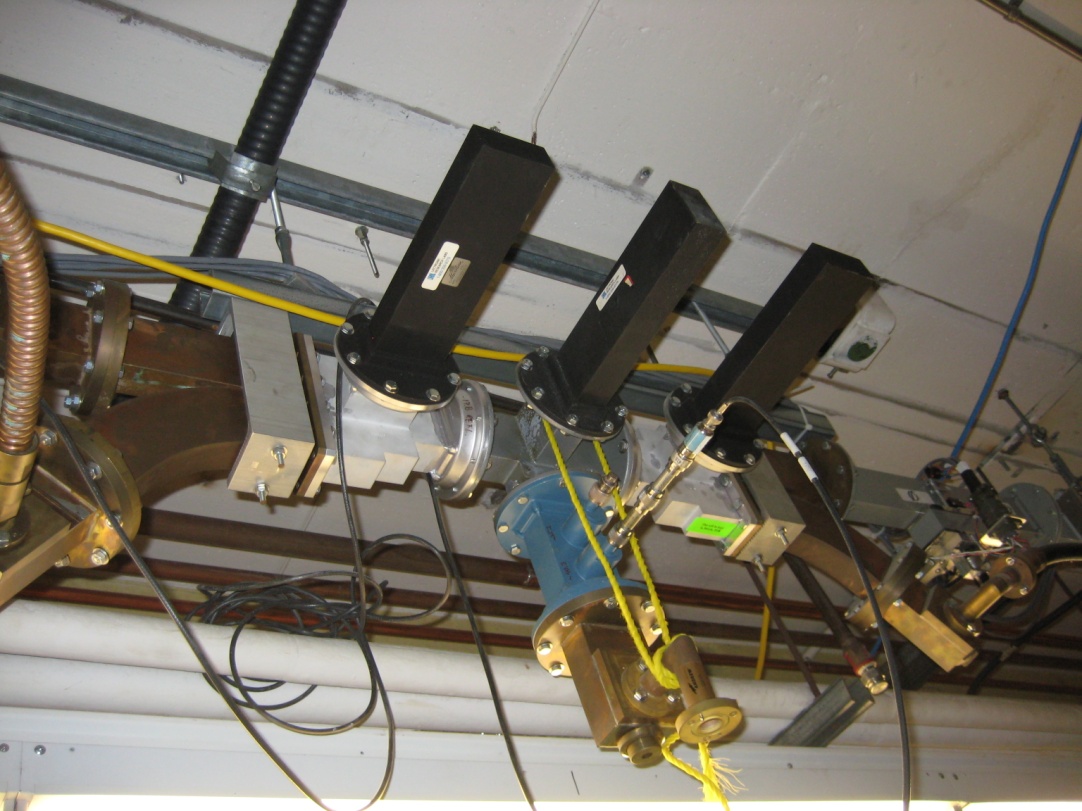 Power Supplies
Blue-thyratron driver controls

2 knobs with gauges-thyratron filament and reservoir controls

Blue on top-core bias PS

2 bigger knobs-klystron filament control
Klystrons (2 of 6)
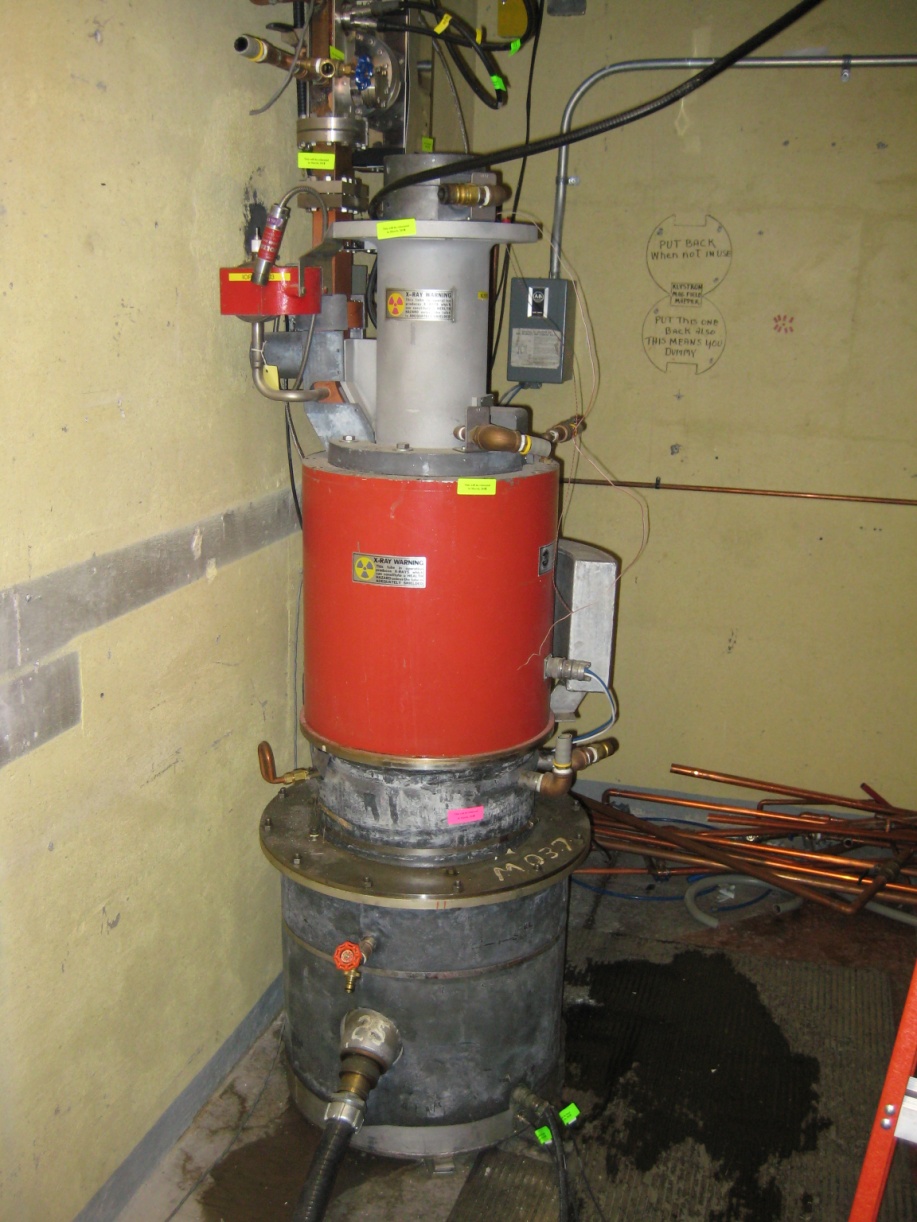 Inside the Modulators
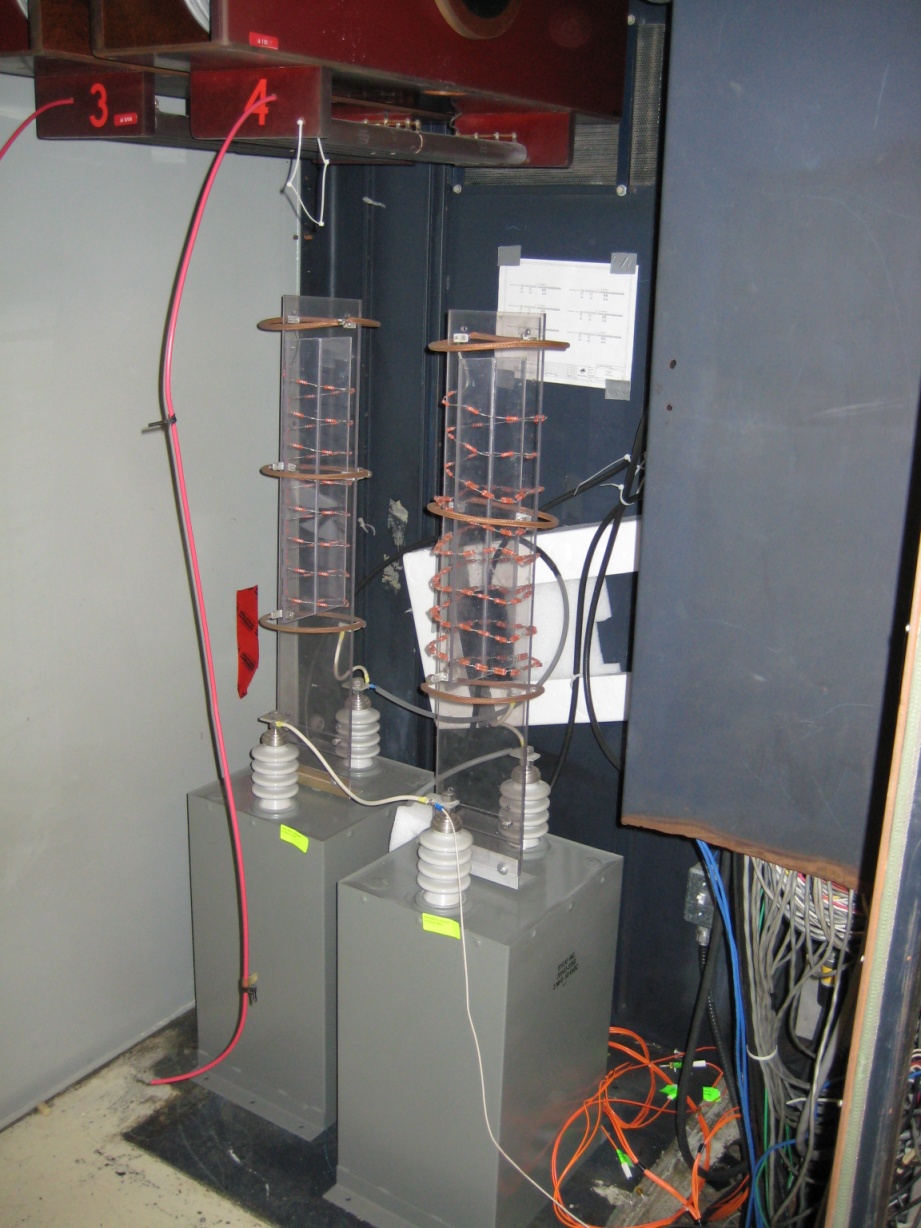 End-of-line current transformers
High voltage filter circuitry
Empty Cabinet
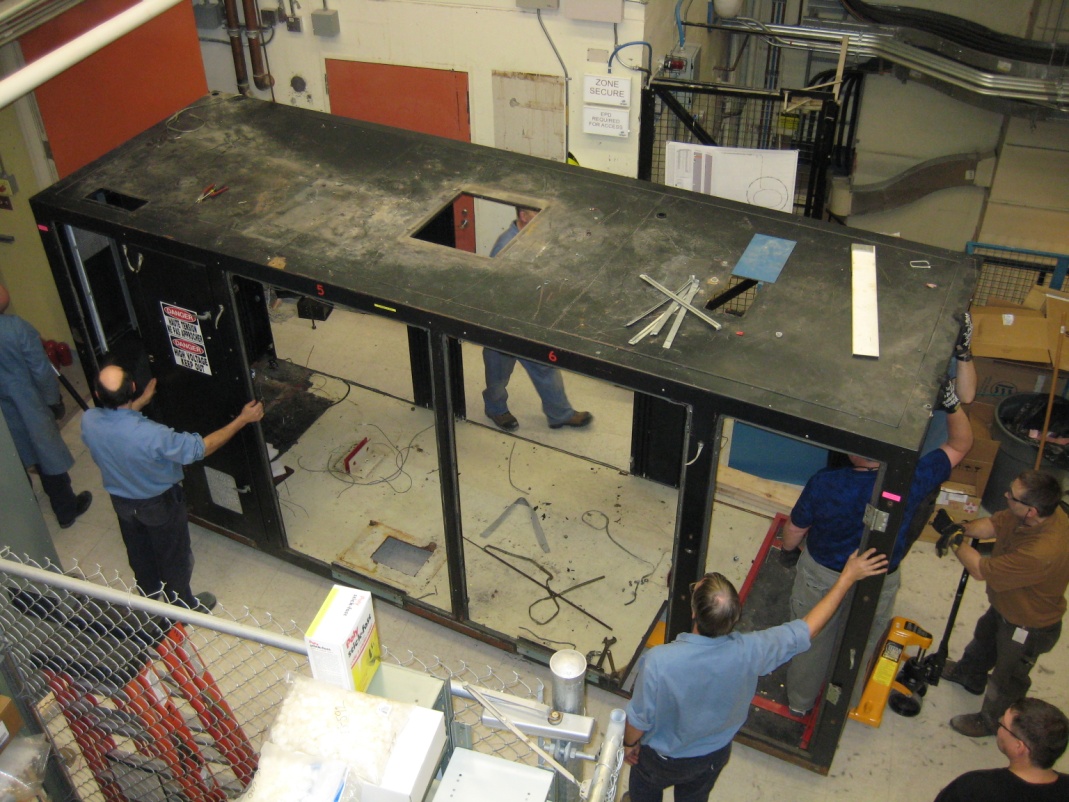 First cabinet of three removed by the end of day one!
March 2, 2011
AHU’s Above Mod Room
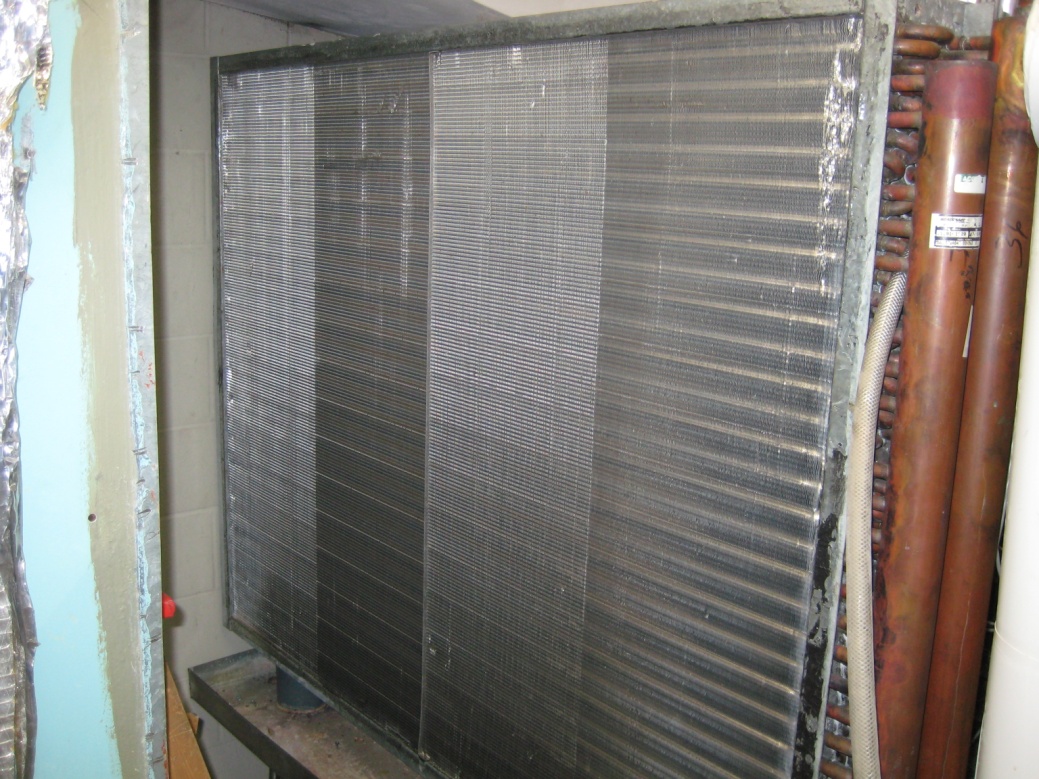 Modulator Room
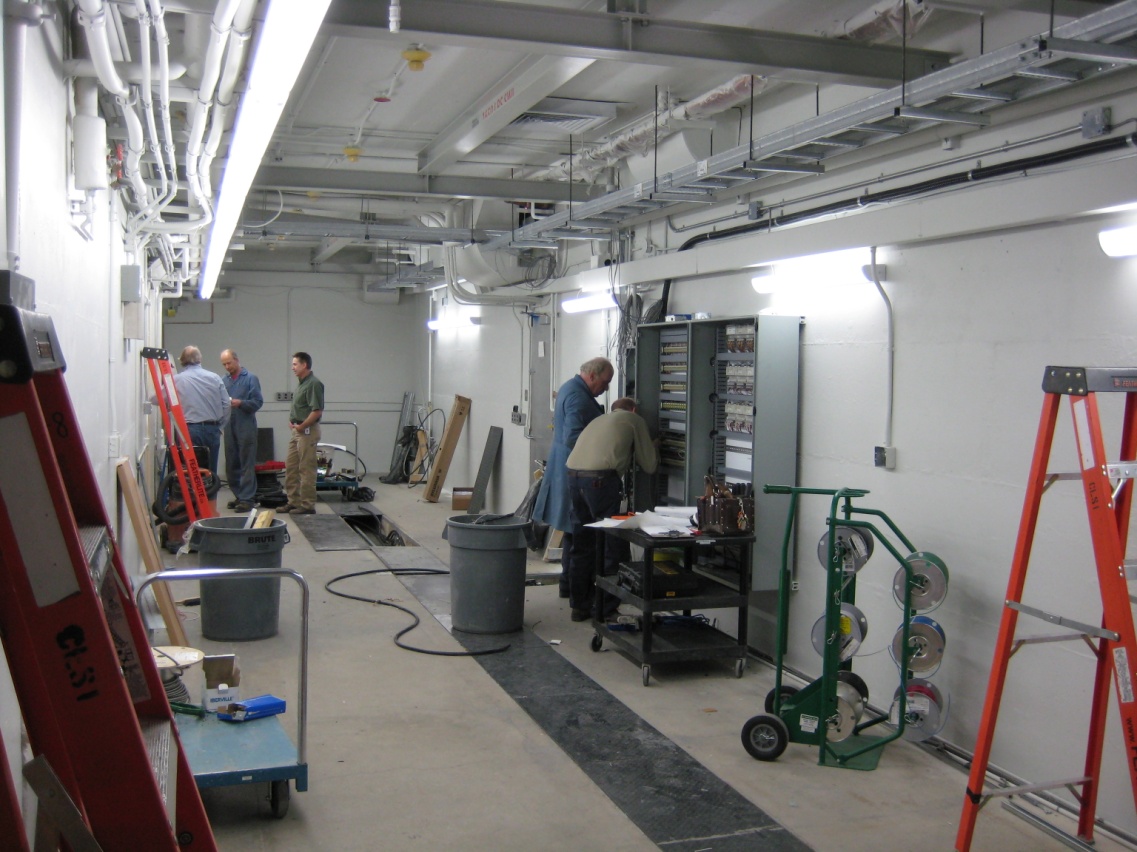 An empty modulator room with control panels being added to it.
March 24, 2011
The ScandiNova Modulator
Replaces PFN with 30 solid state IGBT’s
IGBT’s discharge at around 1000 V
Each IGBT fires directly to a special, “split core” pulse transformer
IGBT’s NOT stacked in series
Transformer basically collects the primary voltage and steps it up a factor of ~10x
(30 IGBT)*(1000 V)*10 = 300 kV
The ScandiNova Modulator
Control Screen
IGBT’s
HVPS
Height:1480 mm

Depth:1390 mm

Width: 1730 mm
Klystron and Socket in Modulator
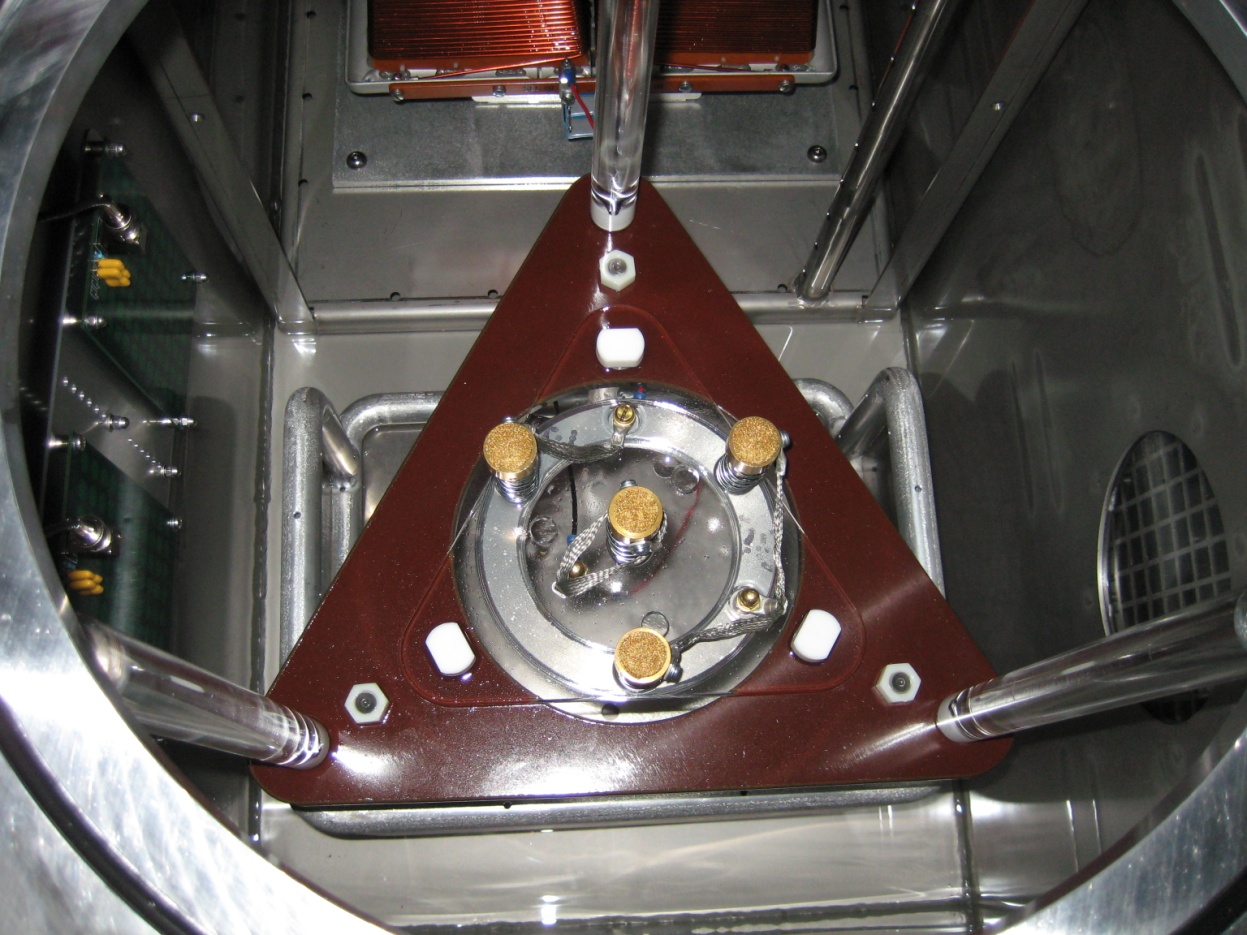 Connections and Transformer
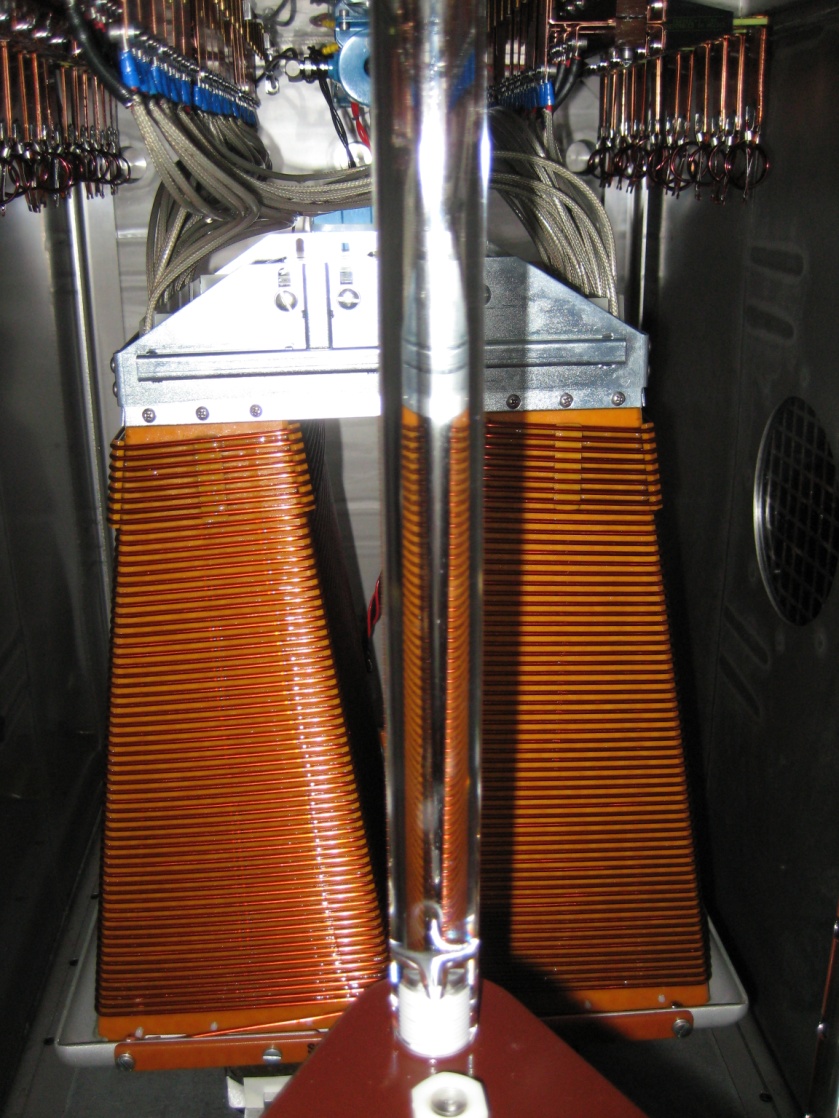 Tuning Circuits
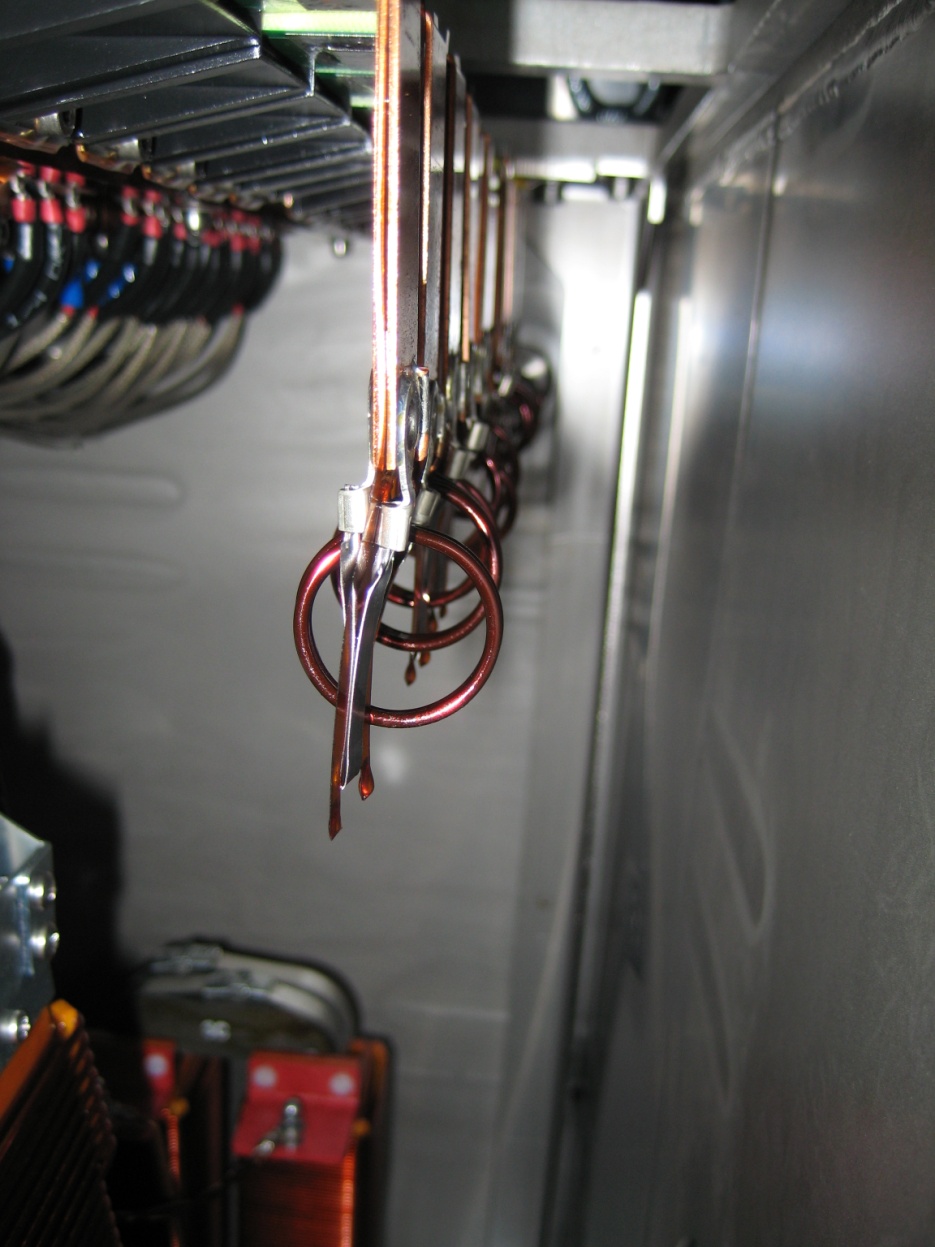 Tuning circuits compensate for droop in the pulse resulting in a flatter pulse top
Operator Interface (Local)
Pulse Shapes
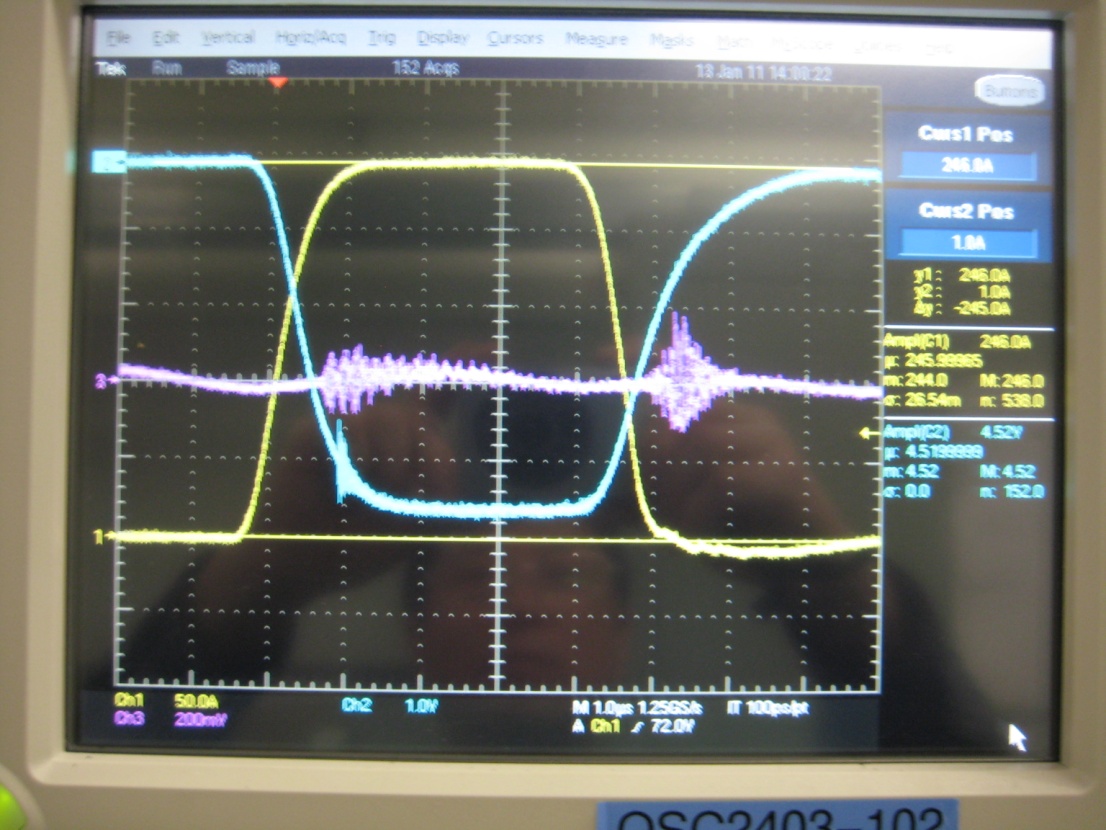 These two pulse traces are from two different klystrons each with slightly different perveances.
Work Remaining
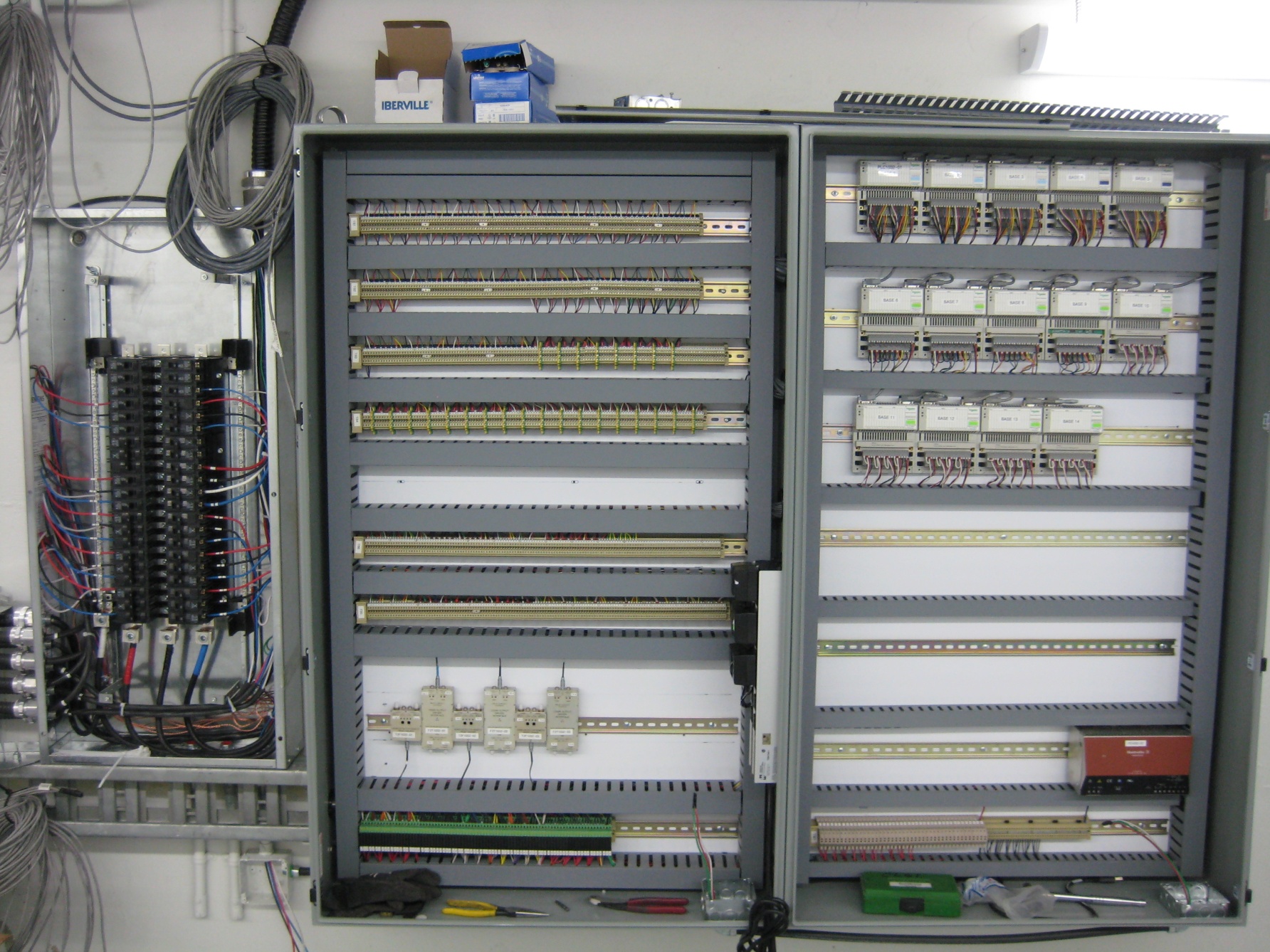 Modulator placement
Controls wiring
Cooling water
Power
Waveguide runs
Pumps and controllers
Future Shutdowns
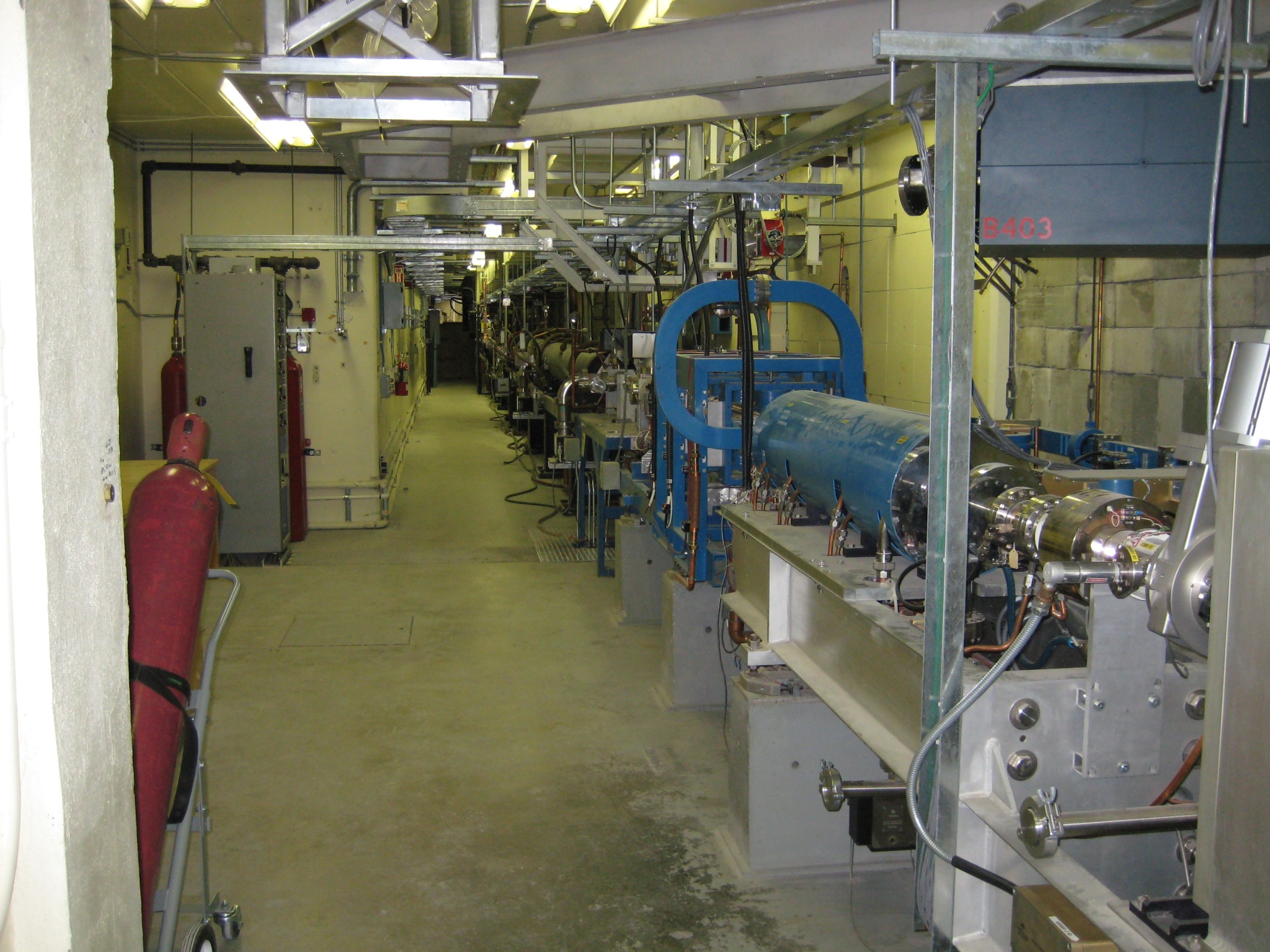 Rebuild linac
4 new sections (of 6 total)
New vacuum system
New water system
New quad triplets (x2)
New beam diagnostics
Future Shutdowns
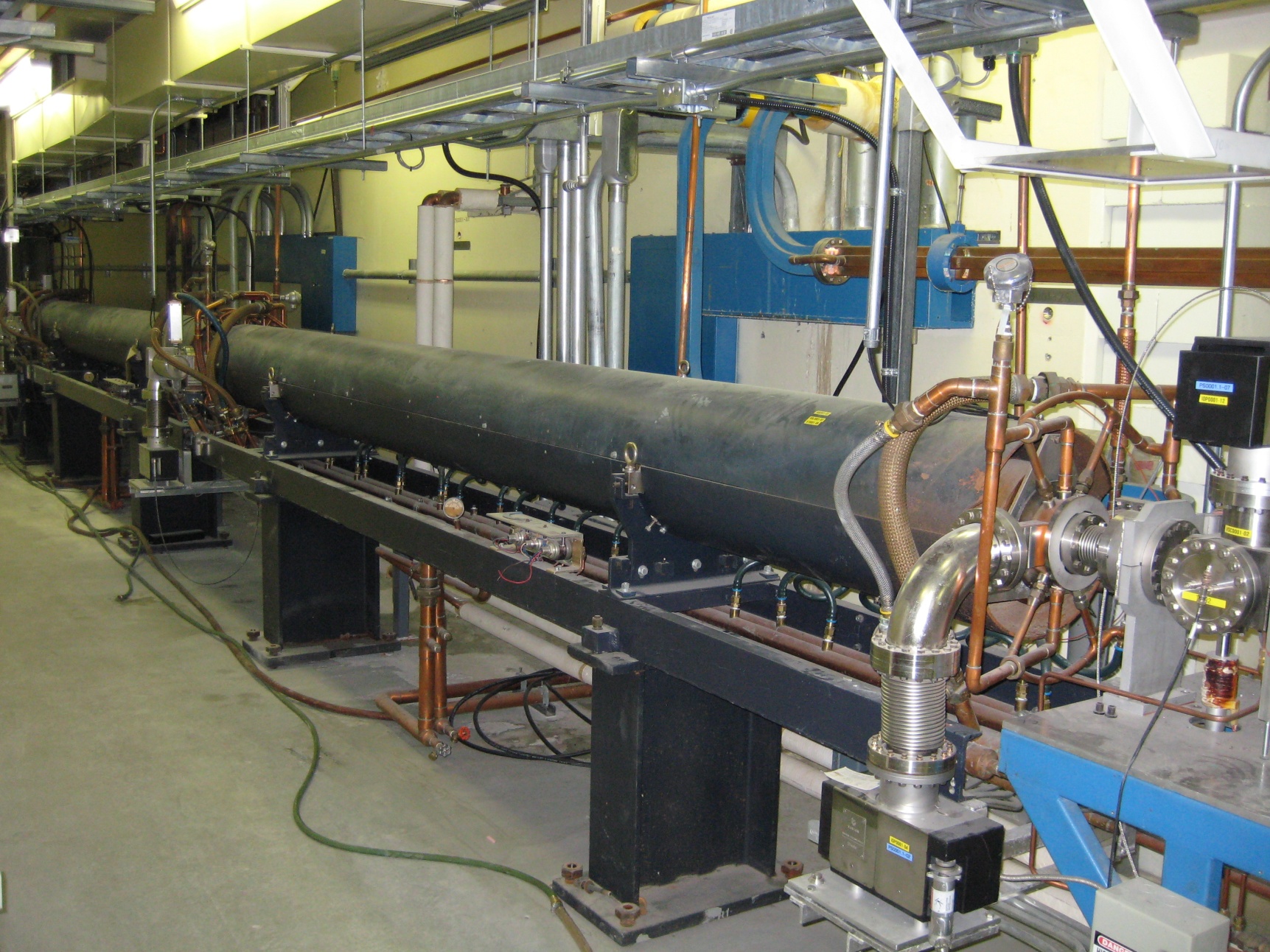 New Linac RF Drive
New phase shifters
Rearrange RF distribution
Ready to Go
And Finally…
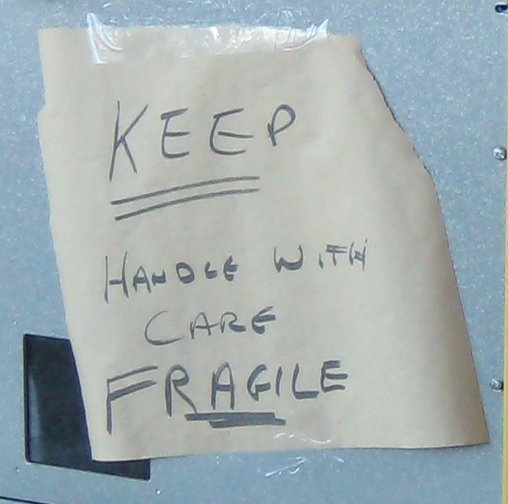